Certificación de Switching 
ZyXEL
Adrian Rodriguez
09/11/2018
Objetivos
Desde su creación en 1973, Ethernet se ha convertido en la forma de cableado de red más popular y ampliamente utilizada en la actualidad. Muchos de los problemas relacionados con Ethernet son representativos de otras tecnologías de red. 
Tener una mejor comprensión de la Ethernet es un paso importante para tener una comprensión más sólida de las redes en general. El objetivo de este curso es proporcionar a los estudiantes un conocimiento básico de Ethernet, y las tecnologías de conmutación requeridas lo respaldan.
3
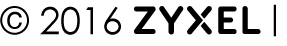 Beneficios
A través de los cursos de la serie de Switching ZCNP, los estudiantes lograrán: 
Una comprensión básica de la tecnología Ethernet Una familiaridad con los estándares de Ethernet.
01
Módulos
El material de este curso de certificación será en el idioma inglés y contará con dos exámenes para evaluar el conocimiento obtenido.
 Curso Presencial
 Se pide contar con laptop para poder tomar el curso y realizar las evaluaciones
02
FUNDAMENTOS DE REDES
03
FOU1101-Objetivo
Este módulo presenta los conceptos básicos de la creación de redes. Los estudiantes pueden aprender los conocimientos básicos sobre técnicas de redes. Los estudiantes también pueden entender las diferencias entre OSI Layer 2, Layer 3 y Layer 4. 

Después de terminar este módulo, los estudiantes tendrán un conocimiento conceptual de las técnicas de networking.
FOU1101-Agenda
Qué es la conexión en red 
Tipos de redes 
Descripción general de las capas OSI 
Introducción a segmento, paquete y trama  
Transmisión de datos en las capas OSI 2 y 3
Explicación del rol de la red IP 
Ejemplos de soluciones de red
Fundamentos de TCP/IP
FOU1102-Objetivo
Este módulo presenta las técnicas de TCP / IP, especialmente en el direccionamiento IP. Usando el método de cálculo de direcciones, los estudiantes obtendrán una comprensión más profunda del direccionamiento IP. 

Los estudiantes también entenderán información detallada sobre IP. Después de terminar este módulo, los estudiantes tendrán una comprensión más completa de las técnicas de TCP / IP.
3
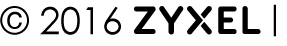 FOU1102-Agenda
¿Qué es TCP / IP? 
¿Por qué usar el TCP / IP ?
¿Qué es el direccionamiento IP? 
¿Qué es la máscara de subred? 
¿Qué es el subneteo? 
Cómo se encapsula un paquete
Fundamentos de Ethernet
FOU1103-Objetivo
Este módulo presenta el conocimiento fundamental de Ethernet. Ethernet es la tecnología de LAN (red de área local) dominante en el mundo. Es una familia de tecnologías de red que incluye Legacy, Fast Ethernet y Gigabit Ethernet. Las velocidades de Ethernet pueden ser de 10, 100, 1000 o 10,000 Mbps. El estándar IEEE (Instituto de Ingenieros Eléctricos y Electrónicos) para Ethernet es 802.3. 

Los estudiantes obtendrán una comprensión general de la estructura, las clasificaciones y los componentes de Ethernet. Después de terminar este curso, los estudiantes tendrán una comprensión más completa de las técnicas de Ethernet.
FOU1103-Agenda
¿Qué es Ethernet? 
Modelo Ethernet y OSI 
Clasificación de Ethernet 
Conceptos de repetidor, hub, puente, router, switch 
Dominio de colisión y dominio de difusión
Fundamentos de DHCP
FOU115-Objetivo
Este módulo presenta el protocolo de aplicación de red utilizado por los dispositivos (clientes DHCP) para obtener información de configuración para el funcionamiento en una red de Protocolo de Internet. Este protocolo reduce la carga de trabajo de administración del sistema, lo que permite que los dispositivos se agreguen a la red con poca o ninguna intervención manual. 

El protocolo de configuración dinámica de host automatiza la asignación de parámetros de red a dispositivos de red desde uno o varios servidores DHCP con tolerancia a fallas. Incluso en redes pequeñas, DHCP es útil porque puede facilitar la incorporación de nuevas máquinas a la red.
FOU115-Agenda
Introducción a DHCP
Por qué usar DHCP 
La construcción de DHCP 
¿Cómo funciona DHCP?
SWTP1
ZCNP Switch 1000 Level
SWTP1-Temas del Examen
Concepto y tipos de redes; Cómo se transfirieron los datos a través de la red
Cómo funciona el direccionamiento IP y cómo convertir la dirección IP decimal a binaria
La estructura, clasificaciones y componentes de Ethernet
Concepto de enrutamiento y reconocer diferentes tipos de enrutamiento
Concepto y beneficio de VPN; Los tipos de VPN
Conceptos básicos de la tecnología DHCP; Cómo funciona DHCP
Características básicas del hardware y características del software de la serie Ethernet Switch / Adapter
SWTP1-Descripción
Requisitos: Sin requisitos


Preguntas: 20


Citerio para aprobar: 80 % de aciertos
DLM2101
Introducción a 802.1P/Q
DLM2101-Objetivo
Este módulo es una introducción al conocimiento básico que involucra los protocolos IEEE 802.1P e IEEE 802.1Q. Al aplicar el conocimiento 802.1P y VLAN, los estudiantes pueden obtener una comprensión más profunda de cómo implementar 802.1P/Q en DSLAM. 

Después de terminar este módulo, los estudiantes comprenderán mejor qué es 802.1P / Q y qué implican sus beneficios.
DLM2101-Agenda
Introducción a 802.1P 
¿Qué es 802.1P? 
Por qué 802.1P 
Aplicación 802.1P 
Introducción a 802.1Q 
¿Qué es VLAN? 
Por qué VLAN 
802.1Q VLAN 
Aplicación VLAN
DLM2102
Introducción a Multicast VLAN
DLM2102-Objetivo
Este módulo es una introducción al concepto de VLAN de multidifusión, cómo funciona y cuáles son sus ventajas. La VLAN de multidifusión está diseñada para algunas aplicaciones de multidifusión, como IPTV. 

La VLAN de multidifusión permite compartir una única VLAN de multidifusión entre diferentes VLAN de suscriptor en la red. Esto mejora la seguridad al ocultar la información de la VLAN del suscriptor del servidor de transmisión de medios. La VLAN de multidifusión también mejora la utilización del ancho de banda al reducir el tráfico de multidifusión en las VLAN de suscriptor y simplifica la administración de grupos de multidifusión.
DLM2102-Agenda
¿Qué es la VLAN de multidifusión? 
Configuración general de Multicast VLAN 
Cómo funciona la VLAN de multidifusión 
Ventajas de la Multicast VLAN
DLM2104
Introducción a Multicast
DLM2104-Objetivo
Este módulo ofrece una introducción básica al protocolo IGMP comúnmente utilizado en todo el mundo. Los estudiantes aprenderán cómo funciona IGMP en un servicio de IPTV. Este curso le dará una visión general de cómo esta tecnología se entrega e implementa. 

Después de terminar este módulo, los estudiantes tendrán una comprensión básica de cómo se administra la transmisión de multidifusión.
DLM2104-Agenda
Qué es Multicast 
Por qué Multicast 
Cómo funciona Multicast  
¿Qué es IGMP?
SWT2102
Introducción a Spanning Tree
SWT2102-Objetivo
Este módulo introduce técnicas detalladas de spanning tree, especialmente en la interconexión de LAN con bucles. Al estudiar las funciones del puerto y los estados del puerto, los estudiantes pueden obtener una comprensión más profunda de las técnicas de árbol de expansión. 

Los estudiantes también pueden aprender sobre los detalles y las diferencias entre STP y RSTP. Después de terminar este módulo, los estudiantes tendrán una comprensión más completa de las técnicas de spanning tree.
SWT2102-Agenda
Función de STP 
Root bridge y roles de puerto 
Estados de puertos 
Roles de puerto RSTP 
Comparación de los estados de puerto STP y RSTP
Configurar RSTP en switches Zyxel
SWT2103
Introducción a VLAN
SWT2103-Objetivo
Este módulo introduce los conocimientos básicos de VLAN, especialmente 802.1Q VLAN. Al estudiar las aplicaciones de VLAN, los estudiantes obtendrán una comprensión más profunda de cómo implementar la VLAN 802.1Q. 

Después de terminar este módulo, los estudiantes estarán equipados con los conocimientos básicos de VLAN, sus beneficios y sus procesos de trabajo.
SWT2103-Agenda
¿Qué es VLAN? 
Por qué VLAN 
Tipos de VLAN 
Aplicación de VLAN
Implementación del sistema
SWT2106
Introducción a VRRP
SWT2106-Objetivo
Este módulo introduce técnicas de VRRP (Protocolo de Redundancia de Enrutador Virtual). Al estudiar su aplicación y ejemplos de casos de estudio, los estudiantes obtendrán un conocimiento más completo de cómo VRRP logra la redundancia y el intercambio de carga. 

Después de terminar este módulo, los estudiantes tendrán una comprensión más clara de las técnicas de VRRP.
SWT2106-Agenda
¿Qué es VRRP? 
Beneficio 
Aplicaciones 
Caso de estudio
SWT2112
Introducción a ACL
SWT2112-Objetivo
Este módulo describe los conceptos de QoS, Clasificación y regla de política. Calidad del servicio (QoS) se refiere tanto a la capacidad de una red de entregar datos con la mínima demora como a los métodos de red utilizados para controlar el uso del ancho de banda. 
Configure QoS en el Switch to group y priorice el tráfico de la aplicación y ajuste el rendimiento de la red. Configurar QoS implica dos pasos separados:

1. Configure los clasificadores para ordenar el tráfico en diferentes flujos. 

2. Configure reglas de política para definir las acciones que se realizarán para un flujo de tráfico clasificado.
SWT2112-Agenda
QoS 
Clasificación 
Regla de política 
Acciones de reglas de política
SWT2113
Introducción a IP Source Guard
SWT2113-Objetivo
Este módulo presenta las funciones en IP Source Guard. Introduce el mecanismo de trabajo de DHCP snooping e inspección ARP. El cliente puede usar protección de fuente de IP para filtrar paquetes DHCP y ARP no autorizados en la red.
SWT2113-Agenda
¿Qué es IP Source Guard?
Por qué IP Source Guard 
DHCP Snooping 
Inspección ARP
SWTP2
ZCNP Switch 2000 Level
SWTP2-Temas del Examen
El concepto general de 802.1P / Q; El beneficio de 802.1P / Q
Concepto de VLAN multicast; Ventajas de la VLAN multicast
Concepto de multidifusión; Concepto de IGMP
Concepto y beneficios de STP; Proceso de trabajo STP.
Conceptos básicos de VLAN y IEEE 802.1Q VLAN
Beneficios OSPF, tipo de implementación OSPF
Cuándo y por qué usar RIP. Cómo funciona el RIP y sus ventajas / desventajas
Concepto de VRRP, cómo VRRP logra redundancia y carga compartida
SWTP2-Descripción
Requisitos: Haber realizado el examen SWTP1


Preguntas: 20


Citerio para aprobar: 80 % de aciertos